«Если человек не знает, к какой пристани он держит путь, для него ни один ветер не будет попутным»
                                                               Сенека (римский философ)
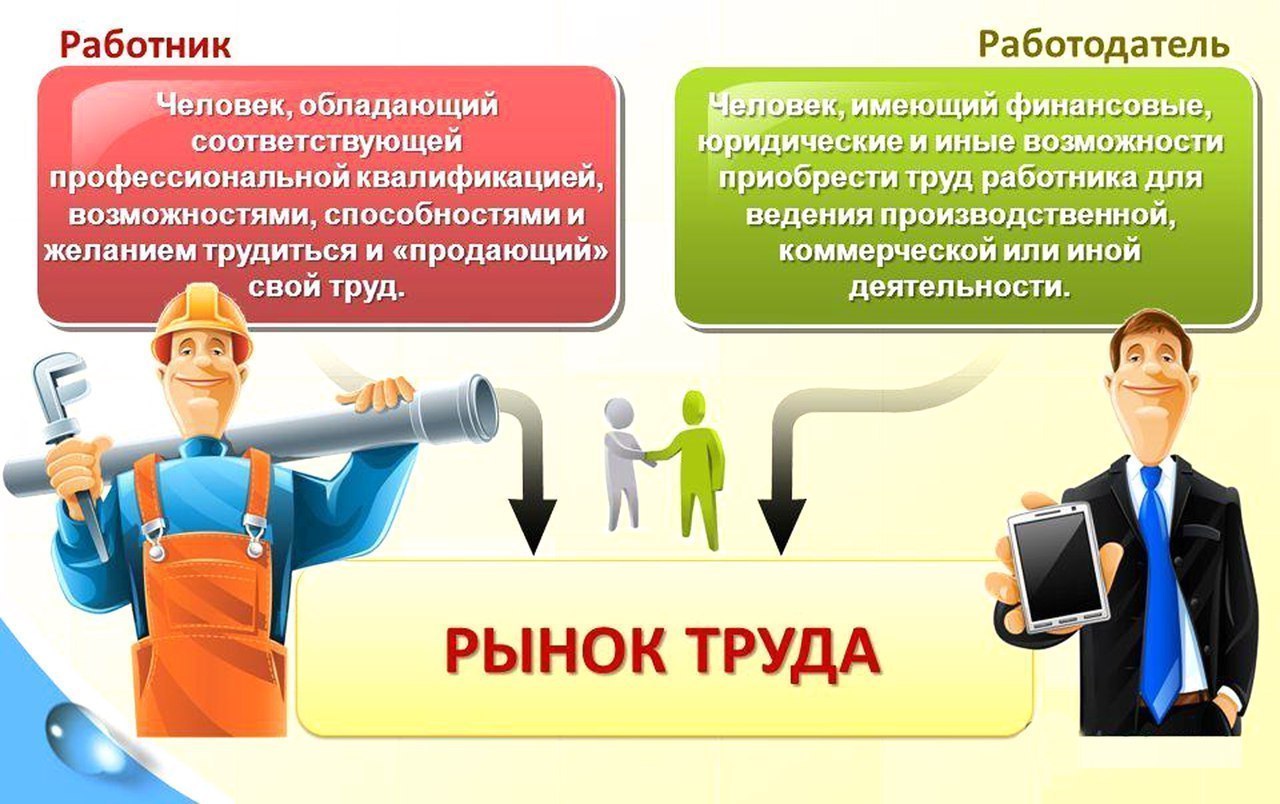 Современный работник
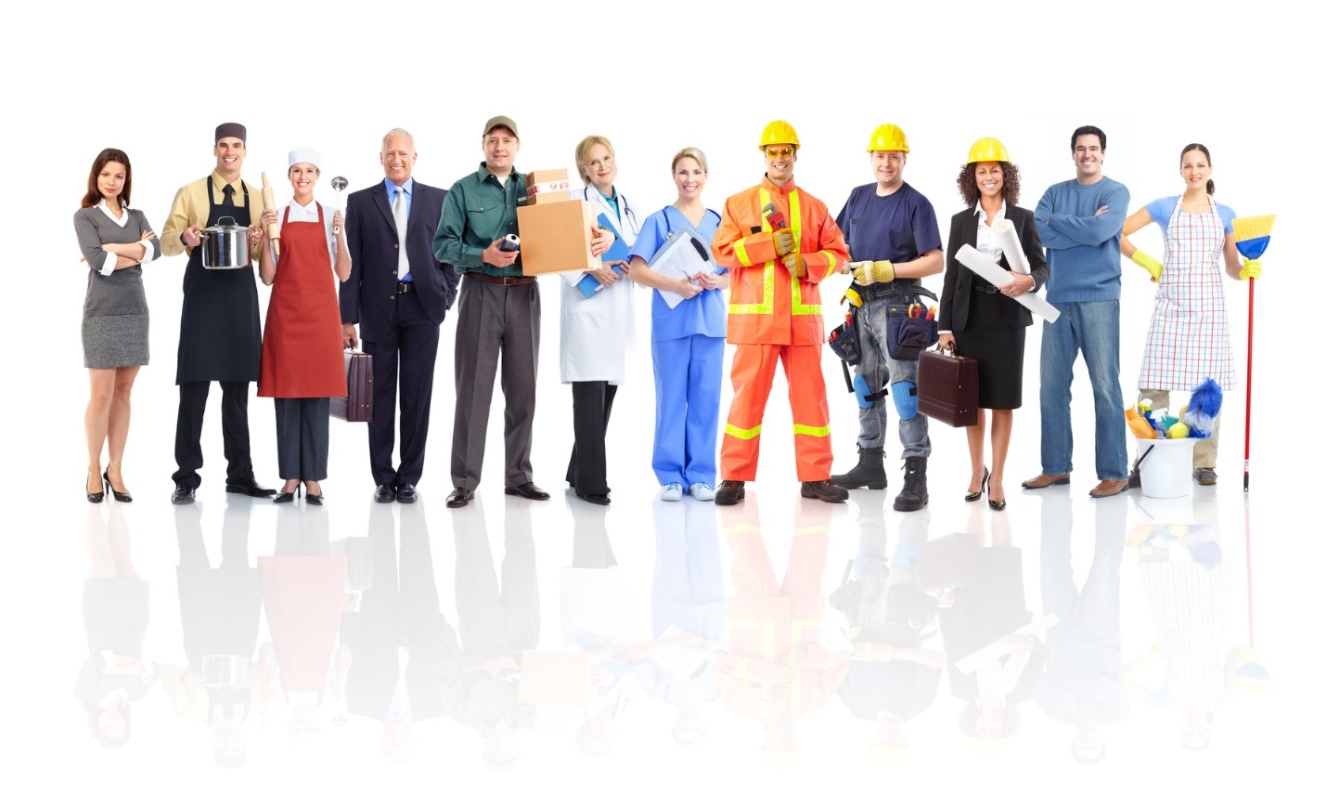 ЦЕЛЬ: 
познакомить обучающихся с требованиями, предъявляемыми современным рынком труда к работнику



ЗАДАЧИ:
каким должен быть работник,
как правильно выбрать профессию,
- наиболее востребованные профессии
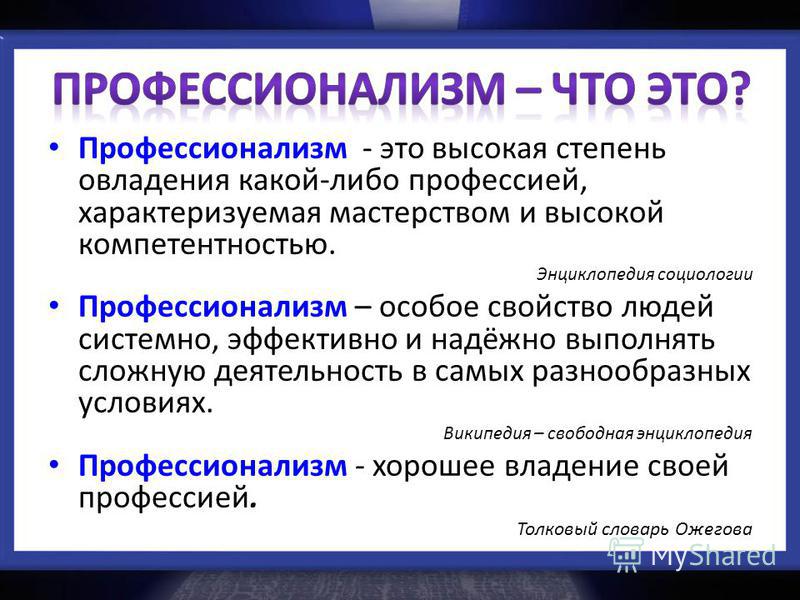 Требования работодателя к работнику
Знания — ваши профессиональные знания
Качество работы
Надёжность — уверенность руководителя в работнике
Инициатива — заинтересованность работника в выполнении данной работы
Творческие способности — выдвижение оригинальных идей
Выдержка — способность сосредотачиваться на своей работе
Целеустремленность — потребность в достижении цели
Выбор жизненного пути
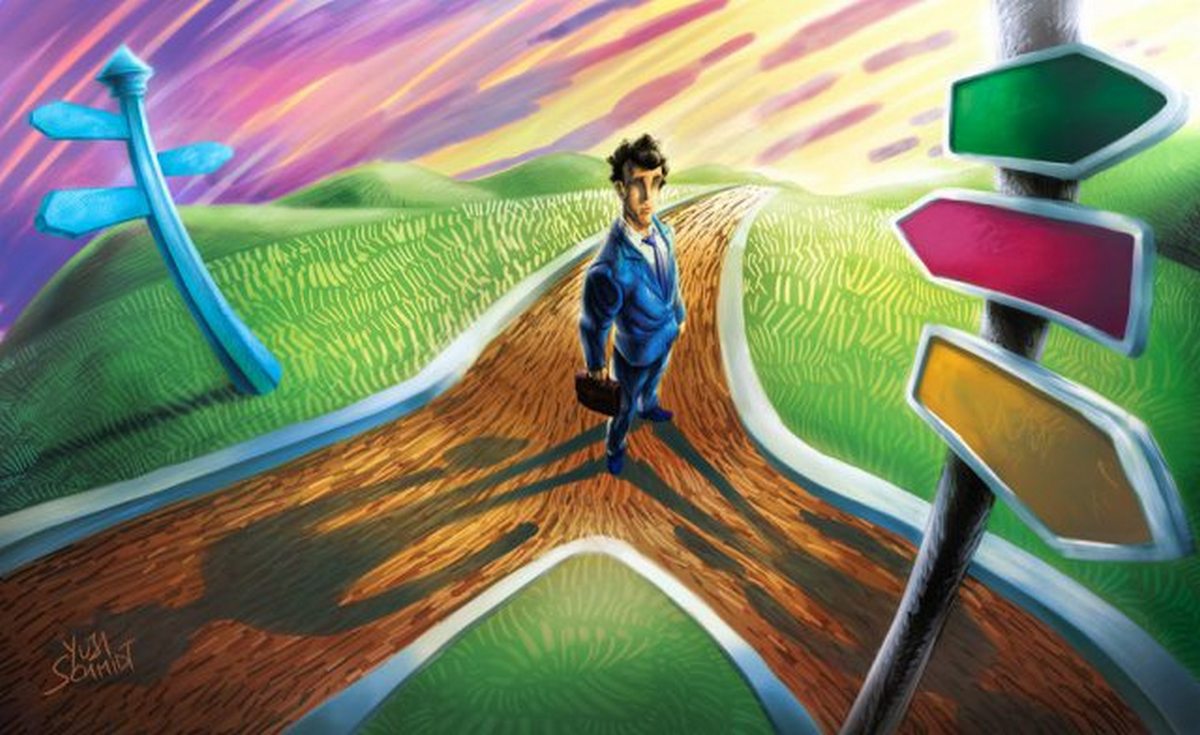 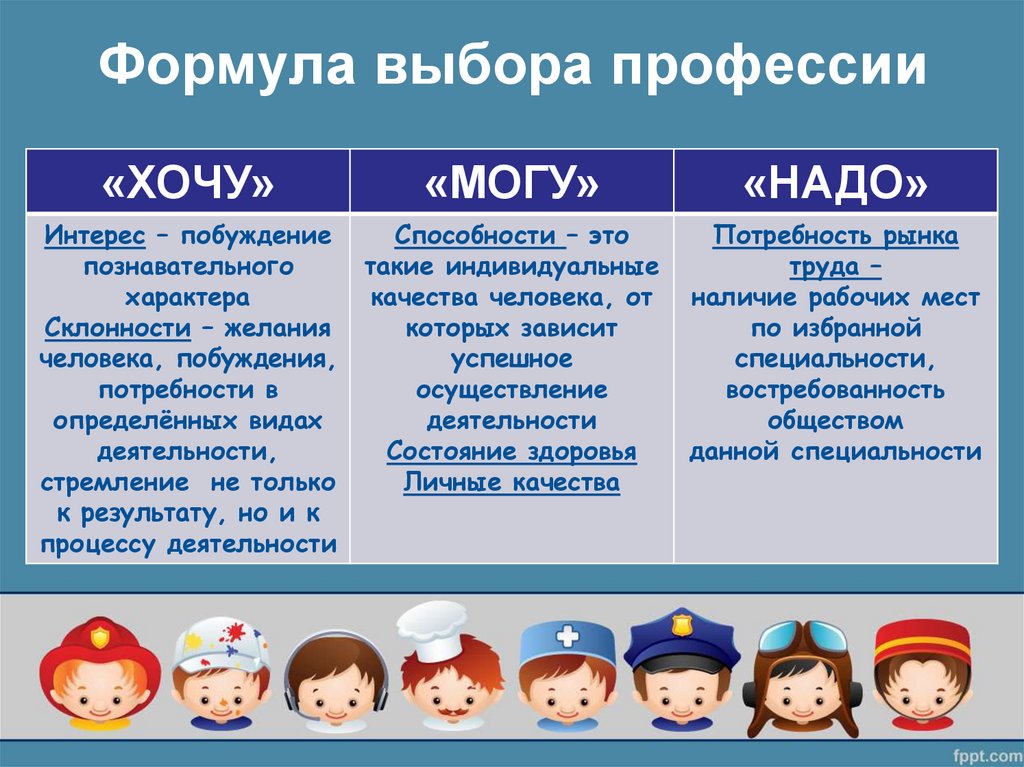 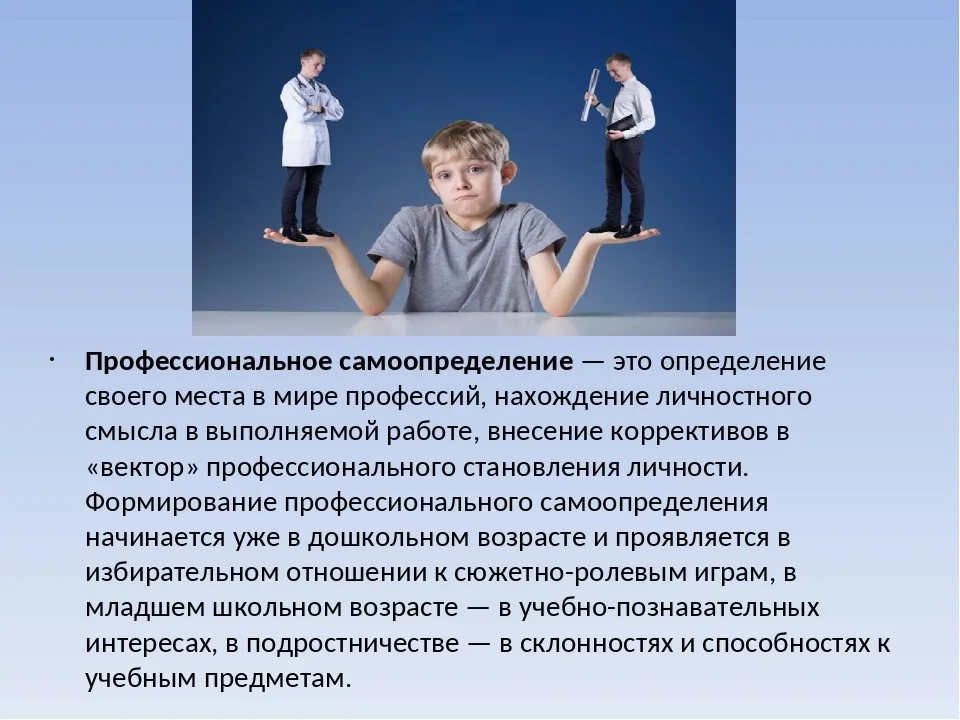 Сельское хозяйство в России и, в частности, в Самарской области, развивается стремительно. Тренд на здоровый образ жизни поощряет людей питаться экологически чистыми овощами и фруктами. Количество фермерств и крупных сельхозпредприятий растет с каждым годом, а значит, агрономы нужны всегда. 
Бригадир-путеец - это специалист по техобслуживанию и ремонту путей, тоннелей, эстакад, мостов и других искусственных сооружений. В эру глобального строительства бригадиры-путейцы - на вес золота. 
Логистические комплексы и склады растут буквально как на дрожжах. В Самарской области за последние годы запущены в эксплуатацию несколько больших объектов. Им всегда в большом количестве требуются водители погрузчиков. 
Контролер газового хозяйства отвечает за контроль над работоспособностью газового оборудования на объектах и за учет расхода газа потребителями.
Газовщики нужны всегда, поэтому на сайтах с вакансиями всегда есть предложения для таких специалистов. 
Слесари в Самарской области сегодня нужны на всех крупных и мелких промышленных производствах. Эта специальность предполагает как полный рабочий день, так и сдельную оплату труда.
Какие профессии исчезнут 
в Самарской области в ближайшие десять лет?
 
Некоторые профессии, к сожалению, могут навсегда уйти в прошлое в ближайшие десять лет. Этот процесс, в основном, связан с цифровизацией производства. Также эксперты говорят о том, что заметно изменить рынок труда может повсеместное внедрение беспилотников.
Так, долгосрочные прогнозы говорят о том, что современная интеллектуальная техника может заменить в Самарской области бухгалтеров, продавцов, курьеров, охранников и даже таксистов.
ЦЕЛЬ: 
познакомить обучающихся с требованиями, предъявляемыми современным рынком труда к работнику



ЗАДАЧИ:
каким должен быть работник,
как правильно выбрать профессию,
наиболее востребованные профессии
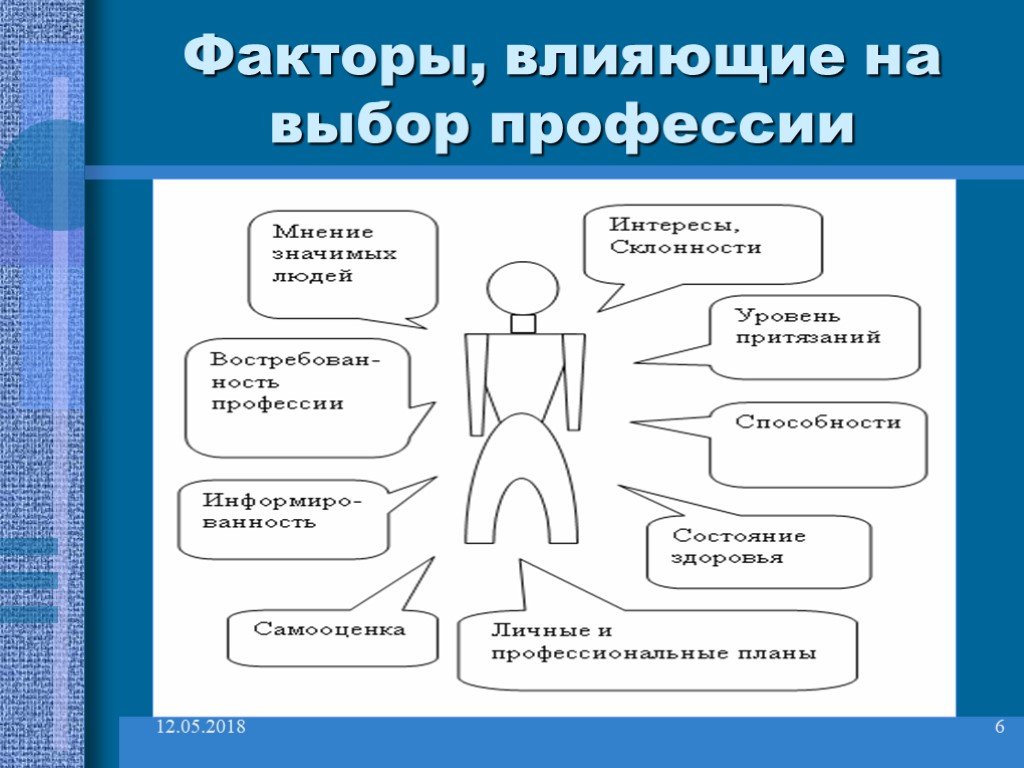 Выбор жизненного пути
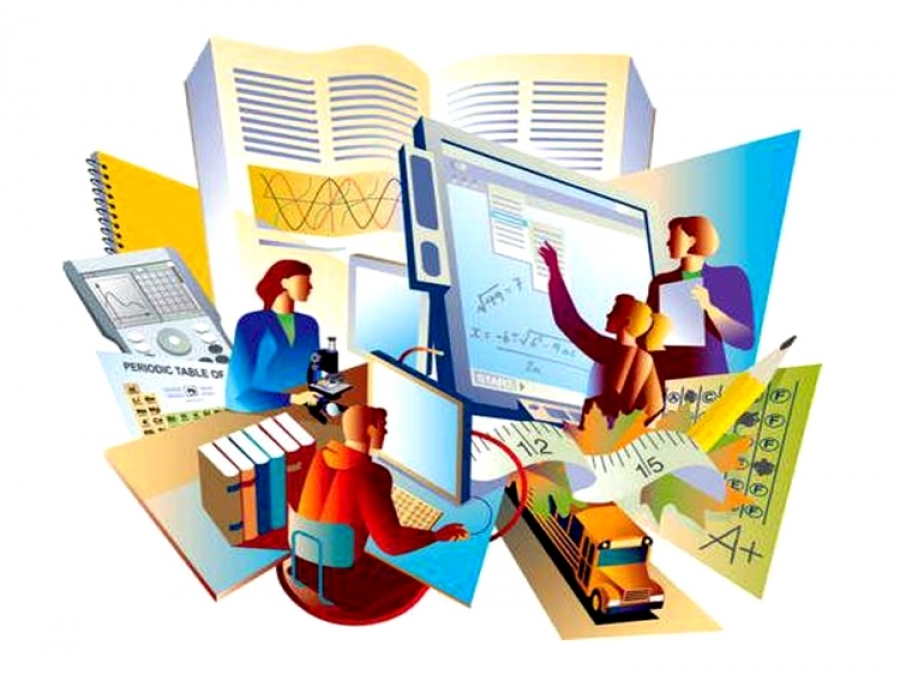